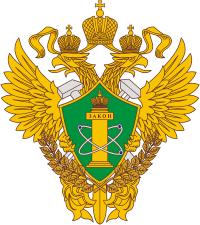 РОСТЕХНАДЗОР
Сибирское управление 
Федеральной службы по 
экологическому, технологическому 
и атомному надзору
Публичное обсуждение 
в рамках реализации приоритетной   программы 
«Реформа контрольно-надзорной деятельности»
15 августа 2023 год
г. Кемерово
РОСТЕХНАДЗОР
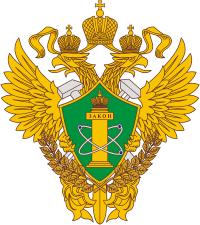 О РАССМАТРИВАЕМЫХ ВОПРОСАХ
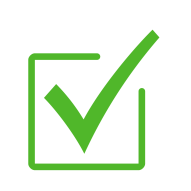 о результатах правоприменительной практики Сибирского управления Ростехнадзора за 6 месяцев 2023 года. 

о проблемах, возникающих при осуществлении контрольной (надзорной) деятельности на объектах:
                     эксплуатирующих подъемные сооружения;
                     хранения и переработки растительного сырья.

по вопросам профилактики и противодействия коррупции:
                     приём на работу бывшего государственного гражданского       
                          служащего;
                          конфликт интересов на государственной гражданской 
                          службе;
                          выполнение иной оплачиваемой работы лицом, 
                          замещающим должность государственной гражданской службы;
                          о запрете на получение подарков.
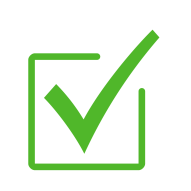 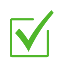 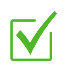 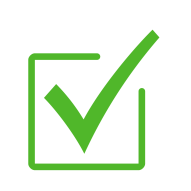 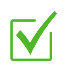 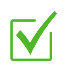 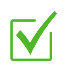 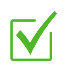 2
РОСТЕХНАДЗОР
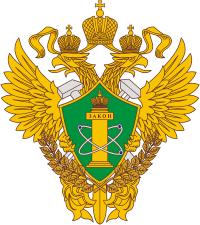 О СИБИРСКОМ УПРАВЛЕНИИ
Территориальный орган межрегионального уровня, осуществляющий функции Ростехнадзора в установленной сфере деятельности на территориях 
11 субъектов Российской Федерации:
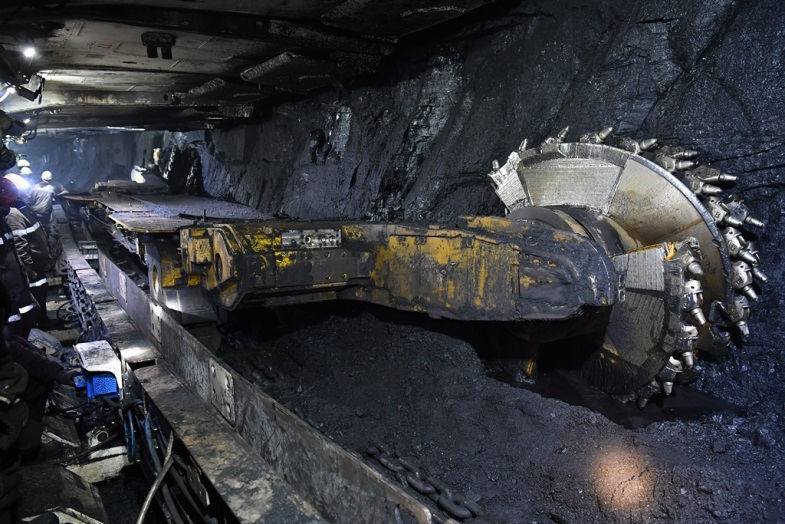 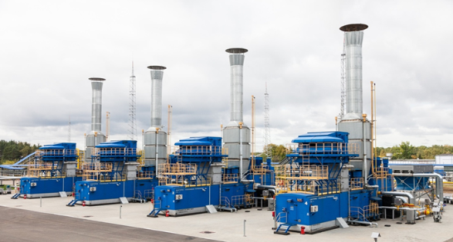 Область
Край
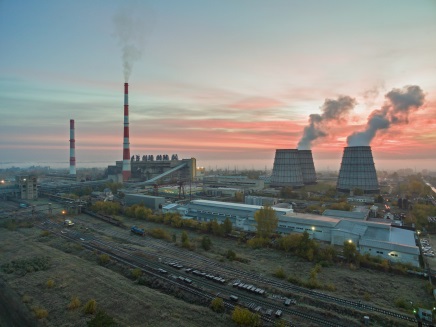 Республика
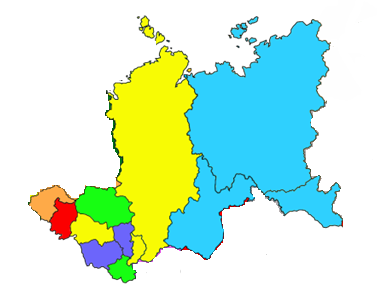 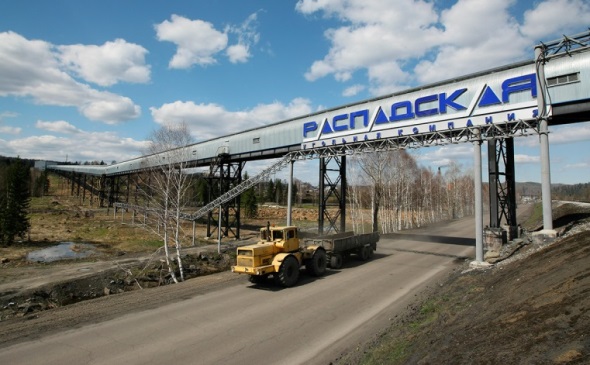 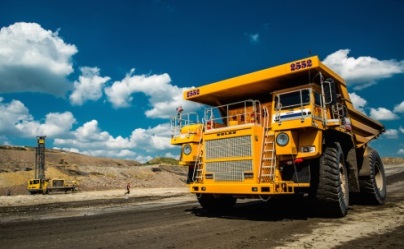 3
РОСТЕХНАДЗОР
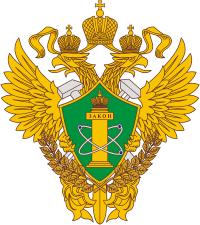 О ПОДНАДЗОРНЫХ ОБЪЕКТАХ
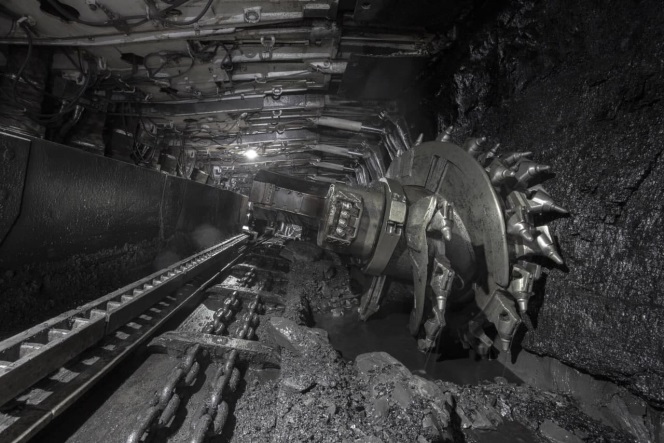 Сибирскому управлению Ростехнадзора поднадзорно:
●   4274 организации, осуществляющие деятельность в области промышленной безопасности;

●   11193 опасных производственных объектов;

●   29 тепловых электростанций;

●   115 электросетевых организаций;

●   37 теплосетевых организаций;

●   более 321 тысяч километров линий электропередач;

●   более 6 тысяч котельных;

●   около 16 тысяч километров тепловых сетей;

●   365 объектов капитального строительства;

●   18 тыс. км магистральных трубопроводов.
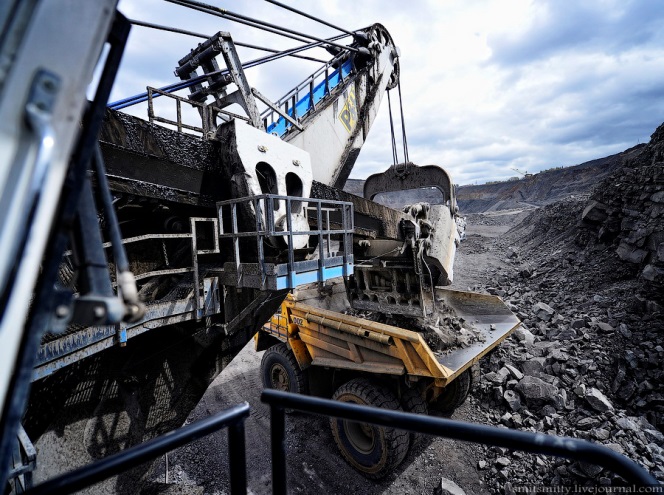 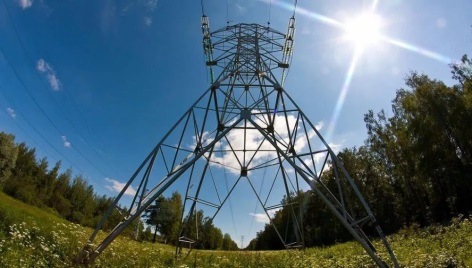 4
РОСТЕХНАДЗОР
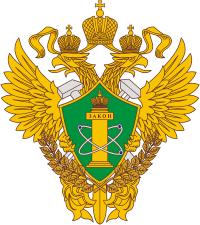 ОБ ОСНОВНЫХ ПОКАЗАТЕЛЯХ
5
РОСТЕХНАДЗОР
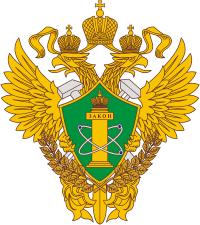 Краткая статистика показателей надзорной деятельности по видам надзора
6
РОСТЕХНАДЗОР
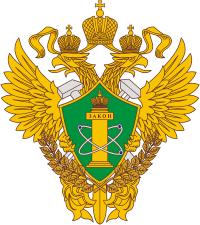 О видах профилактических мероприятий
В соответствии с Федеральным законом от 31.07.2020  № 248-ФЗ 
«О государственном контроле (надзоре) и муниципальном контроле в Российской Федерации» (статья 45):

1) информирование;
2) обобщение правоприменительной практики;
3) меры стимулирования добросовестности;
4) объявление предостережения;
5) консультирование;
6) самообследование;
7) профилактический визит.
Наказание не является целью, цель – профилактика!
7
РОСТЕХНАДЗОР
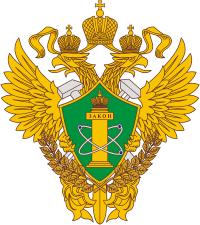 О смертельном травматизме и аварийности на поднадзорных предприятиях
Несчастные случаи за 6 месяцев 2023 года:  
1. 06.01.2023 (скончался 14.01.2023) - ООО «Шахта им. С.Д. Тихова» (г. Ленинск-Кузнецкий) прижатие к грузовому контейнеру тросом - 1 смертельный.
2. 05.05.2023 «Шахта Ерунаковская-VIII» «ОУК «Южкузбассуголь» (г. Новокузнецк, Кемеровская область - Кузбасс). При ведении подземных горных работ был оборван дегазационный трубопровод, который прижал горномонтажника подрядной организации к почве выработки - 1 смертельный.
3. 05.05.2023 в ООО «Шахтоуправление Карагайлинское» (г. Киселевск, Кемеровская область - Кузбасс). Пострадавший продвигался по горной выработке в грузовом контейнере дизелевозного поезда и при качании поезда травмировался основанием черепа о борт грузового контейнера - 1 смертельный.
4. 06.06.2023 ПАО «ТРК» (Томская область, Бакчарский район, с. Высокий Яр). Электротравма - 1 смертельный.
5. 15.06.2023 ООО «Крантехмонтаж» (г. Новосибирск). Падение башенного крана - 1 смертельный.
6. 23.06.2023 шахта им. Ленина  ПАО «Южный Кузбасс» (Кемеровская область). Прижатие к борту выработки электровозным транспортом - 1 смертельный.

Аварии за 6 месяцев 2023 года:
1. 28.01.2023 - АО «Транснефть-Западная Сибирь» (Омская область, Омский район) разгерметизации магистрального нефтепровода (диаметр 1020 мм). Пострадавших нет.
2. 08.04.2023 в ООО «ЭКО ГРУПП» (г. Омск, ул. 2-Солнечная, д.2) произошел взрыв газа в передвижной цистерне при производстве сварочных работ.
3. 15.06.2023 ООО «Крантехмонтаж» (г. Новосибирск). Падение башенного крана - 1 смертельный.
8
РОСТЕХНАДЗОР
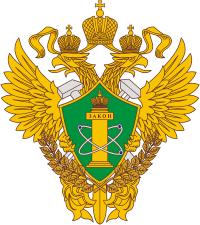 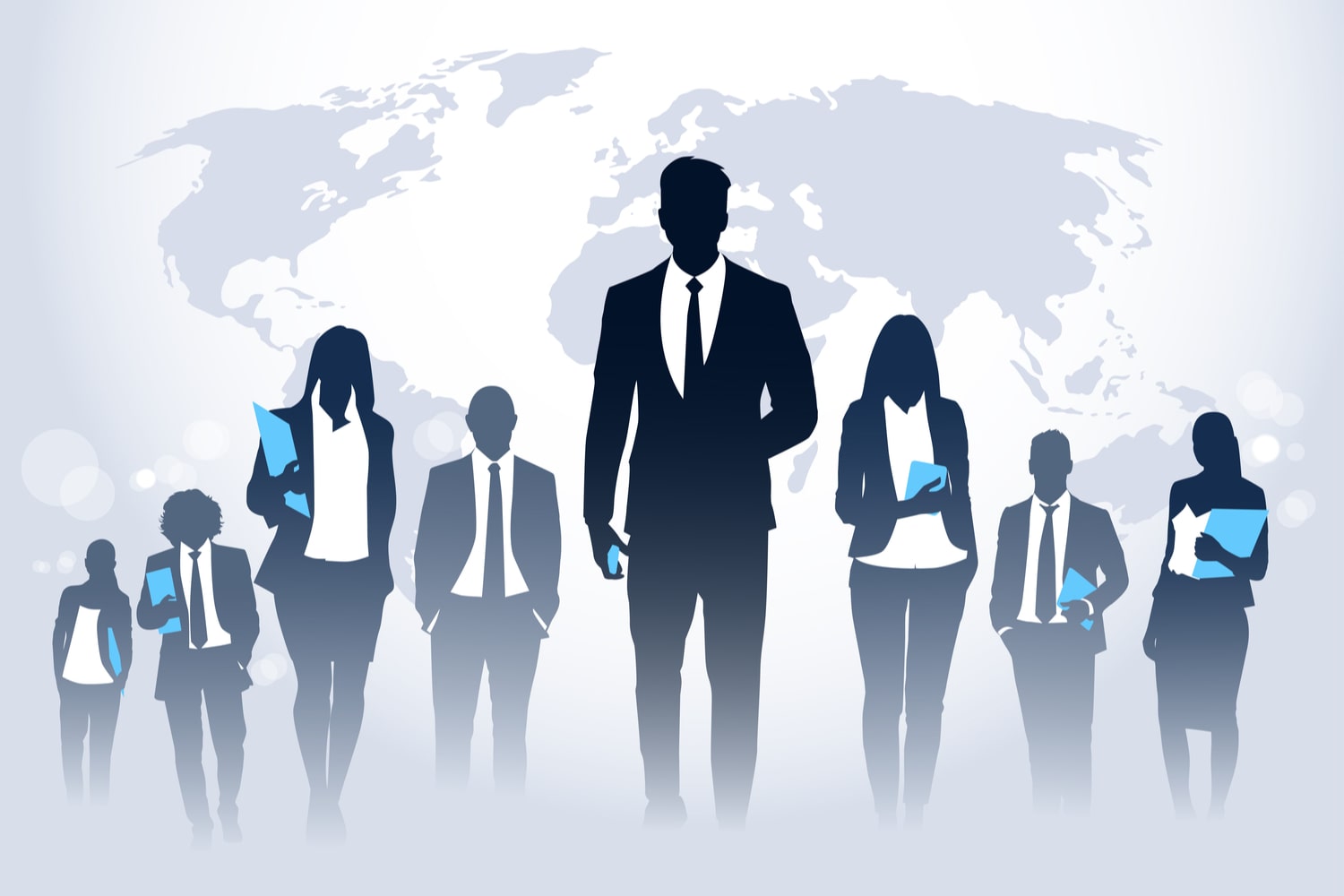 О ПУБЛИЧНЫХ ОБСУЖДЕНИЯХ
Публичные обсуждения
9
РОСТЕХНАДЗОР
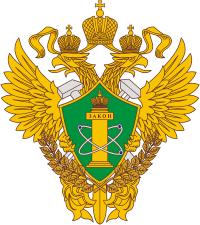 Об осуществлении КНД на объектах, эксплуатирующих подъемные сооружения
Нормативные документы:

Федеральный закон от 21.07.1997 № 116-ФЗ «О промышленной безопасности опасных производственных объектов»;

Приказ, Федеральные нормы и правила в области промышленной безопасности Ростехнадзора от 26.10.2020 № 461 «Об утверждении Федеральных норм и правил в области промышленной безопасности «Правила безопасности опасных производственных объектов, на которых используются подъемные сооружения».

Постановление Правительства РФ от 16 февраля 2023 г. № 241 "Об утверждении Положения о федеральном государственном контроле (надзоре) в области безопасного использования и содержания лифтов, подъемных платформ для инвалидов, пассажирских конвейеров (движущихся пешеходных дорожек), эскалаторов, за исключением эскалаторов в метрополитенах«.

ПРИКАЗ от 17 февраля 2023 года N 72 «Об утверждении перечня индикаторов риска нарушения обязательных требований, используемых при осуществлении Федеральной службой по экологическому, технологическому и атомному надзору и её территориальными органами федерального государственного контроля (надзора) в области безопасного использования и содержания лифтов, подъемных платформ для инвалидов, пассажирских конвейеров (движущихся пешеходных дорожек) и эскалаторов, за исключением эскалаторов в метрополитенах»
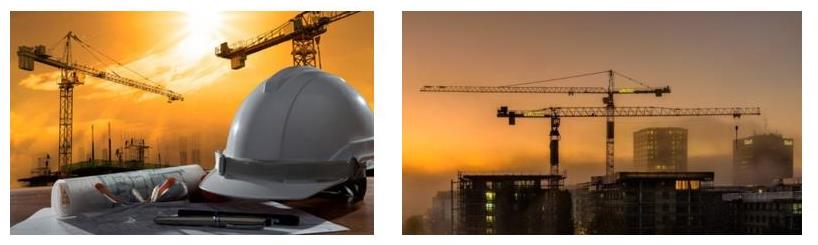 10
РОСТЕХНАДЗОР
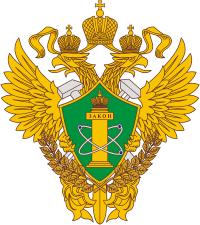 О проблемах, возникающих при осуществлении КНД на объектах хранения и переработки растительного сырья
В процессе хранения, переработки и использования растительного сырья образуются взрывоопасные пылевоздушные смеси, способные самовозгораться, возгораться от источника зажигания и самостоятельно гореть после его удаления.

Авария на таком предприятии может причинить населенному пункту и окружающей среде невосполнимый экологический ущерб.
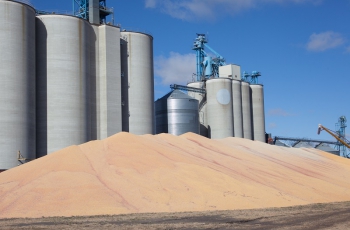 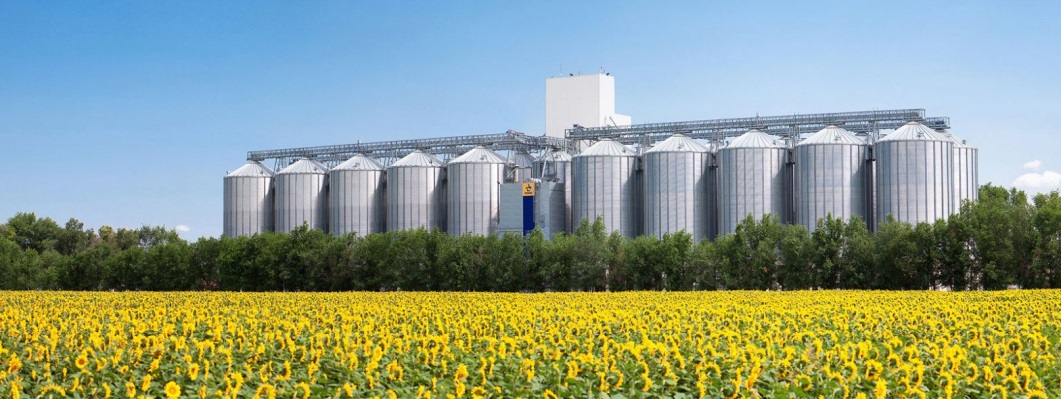 11